Core Areas of Learning
In English, we will be using the story ‘’The Egyptian Cinderella’  to retell a narrative then create our own using it as inspiration. Whilst learning and consolidating the different elements of punctuation and grammar to enhance our writing. .  The aim of this is to build on the children's independent writing skills, range of vocabulary and develop good stamina in writing. We will also look at writing an explanation text on mummification. The second half of the term we will be looking at continuing our theme on Ancient Egypt by writing a biography of Cleopatra, a diary entry and conducting out Mighty Oak public speaking sessions. 
In Maths, we will be exploring some key elements of Number such as numbers up to 1,000,000. We will round large numbers, interpret negative numbers in lots of contexts, and learn Roman numerals up to 1000 (M).  We will also solve problems involving numbers with more than four digits. They will be able to mentally solve problems involving large numbers, and will tackle longer multi-step calculations. As well  as consolidate and recall multiplication and division facts for times tables up to 12 × 12 including identifying multiples and factors, common factors of 2 numbers, and prime numbers. We will also find the area and perimeter of lots of different shapes, will estimate capacity and volume, and will covert between units of time.

In Science,  the first half term we will explore the properties and changes of materials; such as comparing and grouping materials based on their properties, including the ability to conduct heat and electricity. Explain why materials have certain purposes and why some materials will not be suitable. We will also explore the process of dissolving, understanding how to recover a solute from a solution using evaporation as well as separate a variety of mixtures using the processes of sieving, filtering, magnetism and dissolving. In the second half we will be stargazers exploring, identifying and comparing the planets. Distinguish between heliocentric and geocentric ideas of planetary movement. Practise working scientifically throughout out lessons 

In Religious Education, we will be building on and deepening our knowledge into the creation story by exploring the complementary and conflicting aspects. We will also explore why and how following God brings freedom and justice. In the second half term we will be recapping and deepening our knowledge and understanding of Jewish faith, exploring the similarities to Christianity and the differences between other faiths as well as looking at them from different points of view and splitting it into three different areas: Human/Social Sciences, Philosophy and Theology.
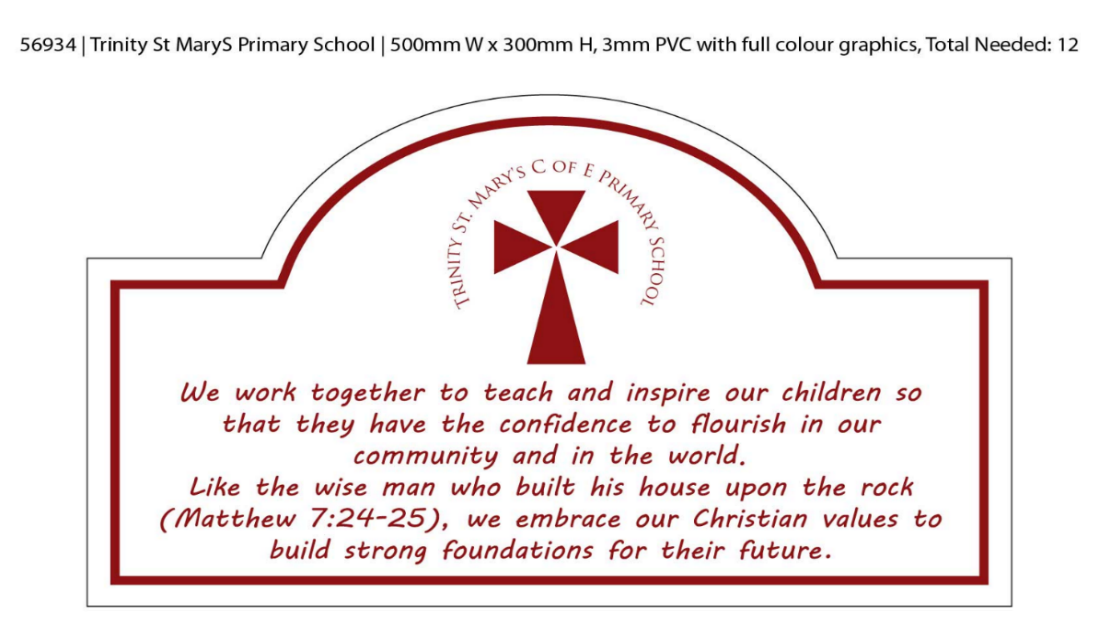 Emerald 
Year 4/5
Autumn Term
Our Topic
Our topic is
Temples, Tombs and Treasures we will explore the ancient civilisation of Egypt, life there then and now.
Computing
Geography
History
In History we will learn about the achievements of this civilisation. Then learn about how and where the ancient Egyptians lived, what was important to the daily lives of ancient Egyptians, who Tutankhamun was and how mummies were made.
In Geography we will be exploring the key human and physical features in Egypt as well identifying the main cities and their landmarks. In addition we explore importance farming and the significance of the River Nile has had for Egyptians.
In Computing we will continue to build upon their knowledge and understanding of Coding as well as Online Safety. In addition we will also look at Databases by creating them and understanding the best types of questions to use.
PE
In PE we will have indoor and outdoor lessons each week. Our indoor sessions will be Fitness and Gymnastic and our outdoor sessions will be Netball and  Invasion games.
PSHE
Design & Technology
Music
French
Art
In PSHE  we will be exploring positive relationships, discussing how to manage peer pressures and how respond to hurt behaviour. As well as respecting the similarities and differences in society and being able to identify discrimination and prejudice.
In D&T our focus will be on the mechanisms when we create a Shaduf which is a long pole with a bucket attached to the end, which people use to raise and move water from rivers or lakes onto land.
In Art, our focus will be on we skill of sculpture where will be creating deigning and creating a canopic jar using different techniques and tools to manipulate and craft our designs. In addition we will also continue to develop our drawing and painting skills through different mediums.
In French we will be recapping and the consolidating their knowledge of previous learning before moving onto deepening their learning on animals, fruits and items in the classroom.
In Music we will be exploring different melodies and harmonies noting differences and similarities in them. In addition, our focus will be on developing their composition skills and learning some chords.